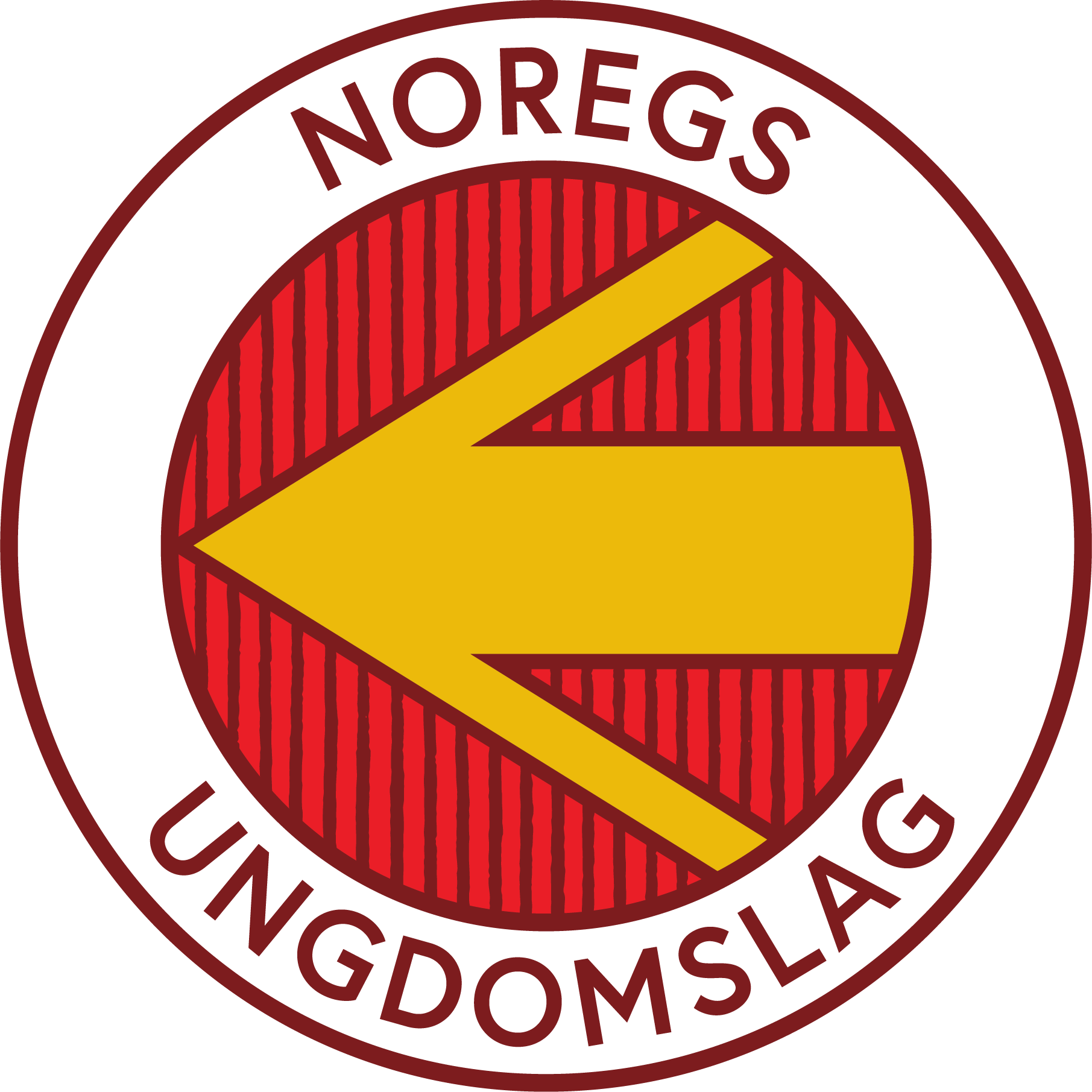 Landsmøte 29.-30. april 2023VELKOMEN!
Momskompensasjon
Skal fremme frivillig aktivitet gjennom å kompensere for kostnadar frivillige organisasjonar har hatt til meirverdiavgift ved kjøp av varer og tjenester.
Full momskompensasjon?
I 2022 fekk NU-laga 3 825 889 kroner
Forenkla modell
Søknadsgrunnlaget er totale driftskostnader etter at avgrensingar og frådrag er trekt fra. 
Søknadsbeløpet blir 8 prosent av søknadsgrunnlaget.
Dokumentert modell
Dokumentert modell tar utgangspunkt i faktiske merverdiavgiftskostnader organisasjonen har hatt. 

Søknadsbeløpet er mva-kostnadane du har rett på å få kompensert etter avgrensingar.
NU har ny modell frå 2023
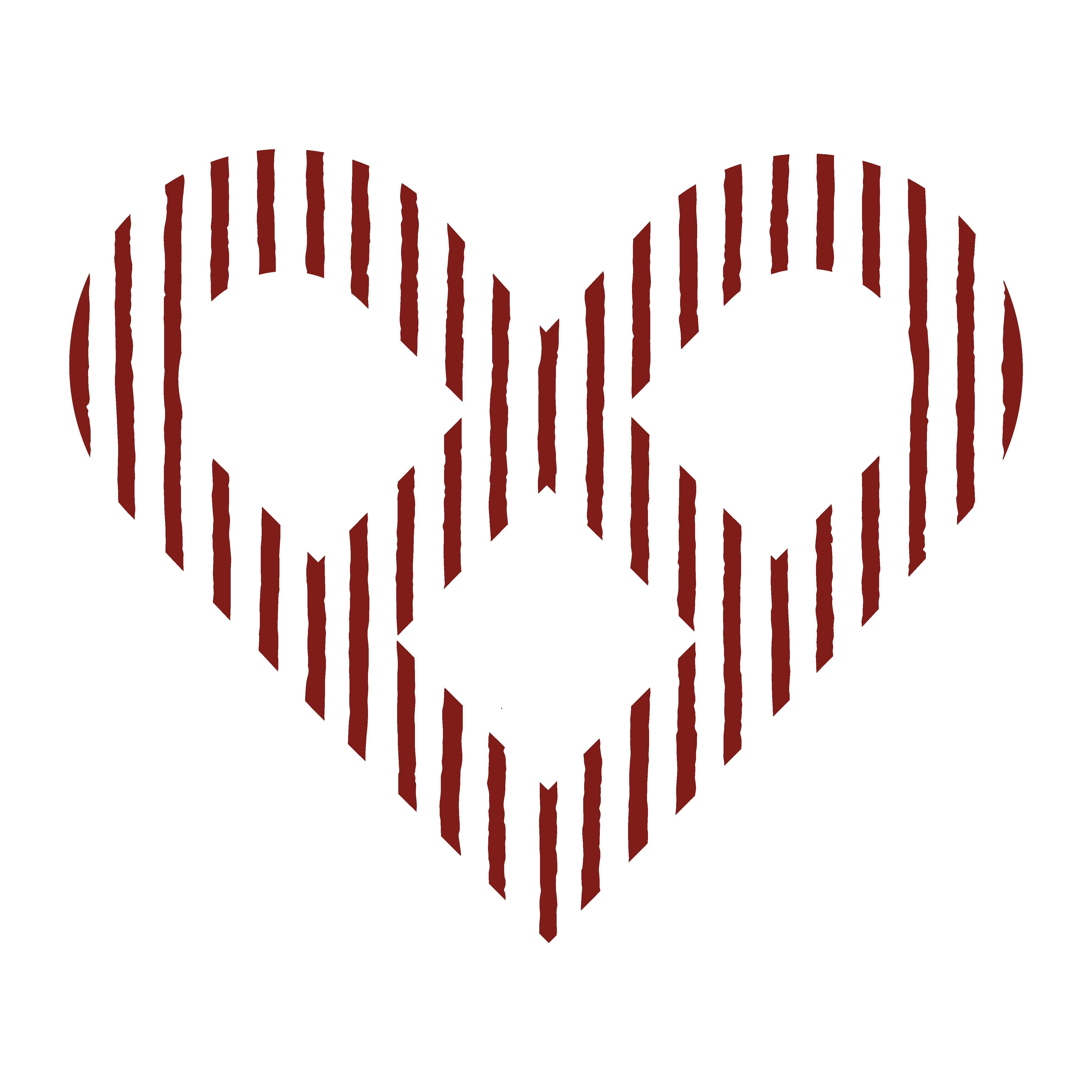 Nytt skjema i mai med alle mva-transaksjonar

Søknadsfrist 15. juli
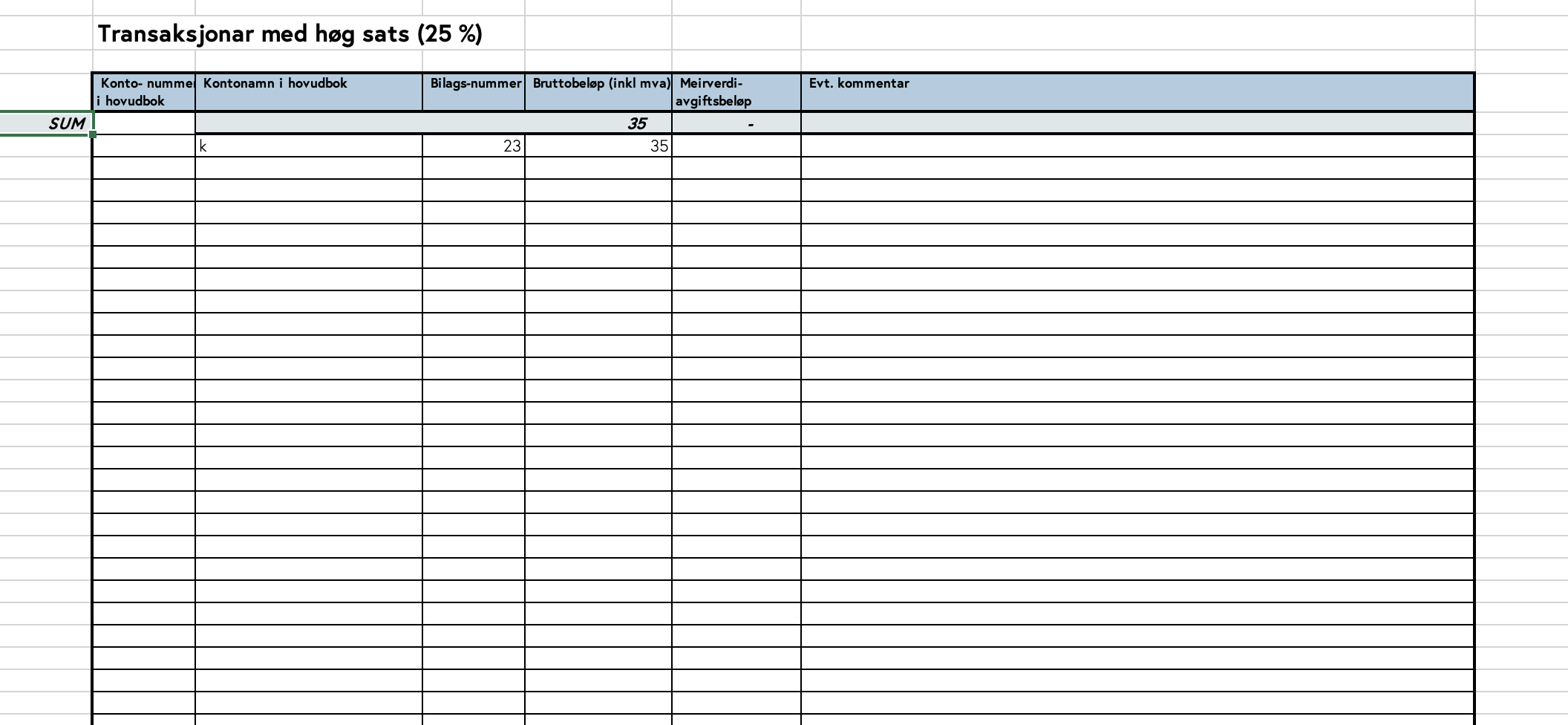 Finn alle transaksjonar med mva
Finn alle transaksjonar med mva
Sorter 25%, 15% og 12%
Har laget utleige?
Har laget utleige?
Meir enn 20 dagar?
Fyll inn i skjema
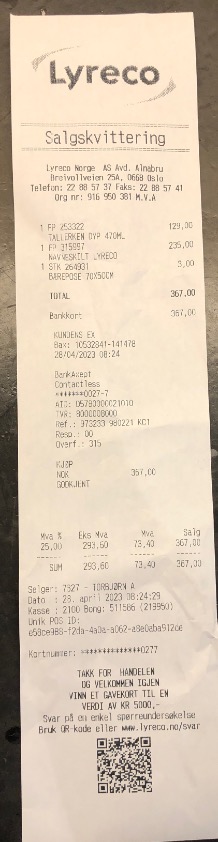 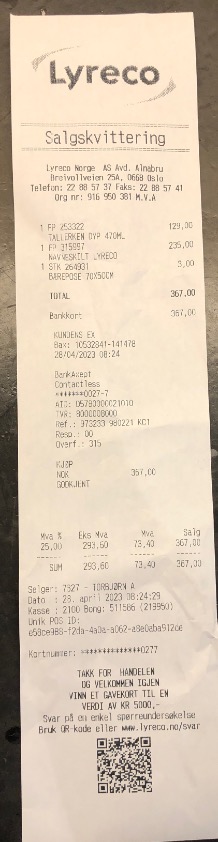 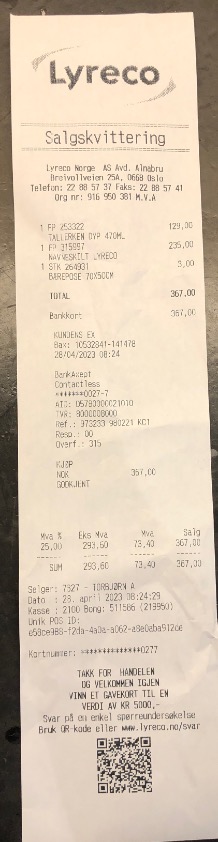